Durability Monitoring [Country]
Training for 12/24/36 month follow-up Survey
Finding Households with GPS
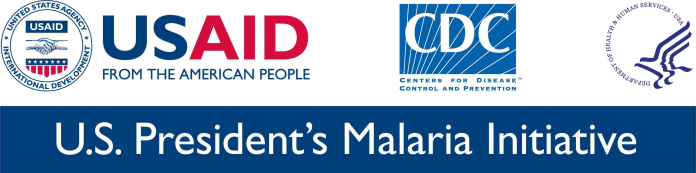 Finding all Households
It is critical that an outcome is determined for all and recorded on the tablet PC
Found, Nobody home (but HH still there)
Found, consented and interviewed
Found, but refused
Not found, moved away (outside settlement)
There are two tools available to assist in identifying all previously sampled households
Household lists by cluster
Mapping tool on tablet PC with GPS location of each house
Household listing
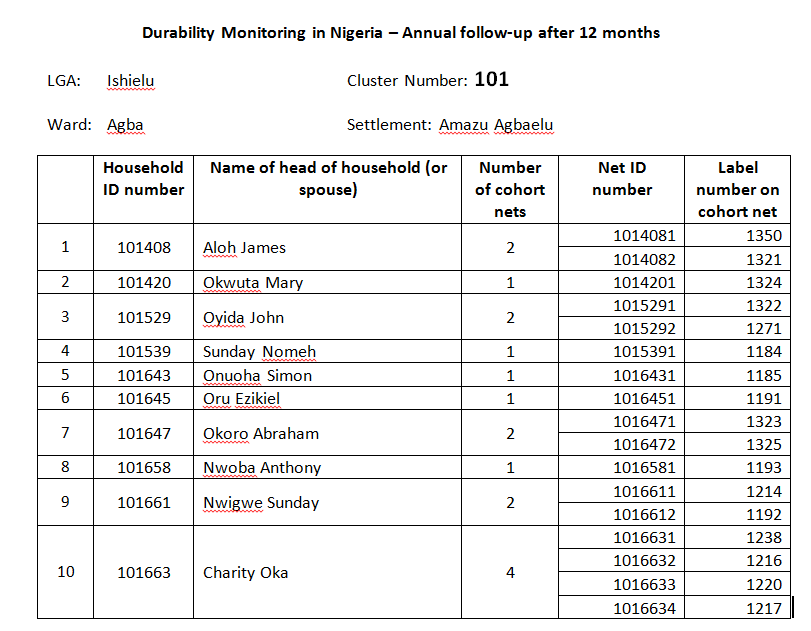 HH ordered by number
Total number of HH in cluster
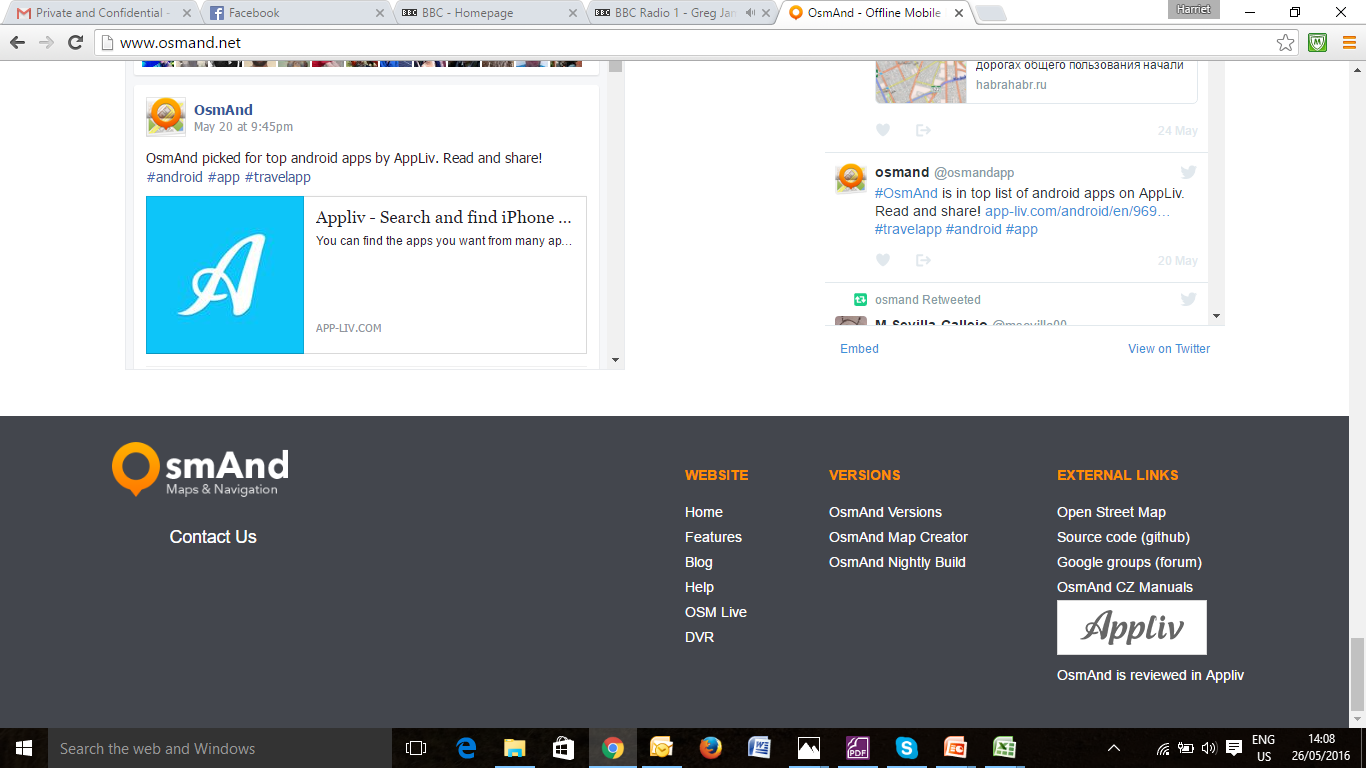 Open source mapping and navigation software “Open Street Map for Android”
This version works offline, no need for telephone or internet connection, but device needs to have GPS capacity
Remember that to show your own location the tablet needs to connect to at least 3 satellites to find your position (within ~5-10 m)
Does not work inside!
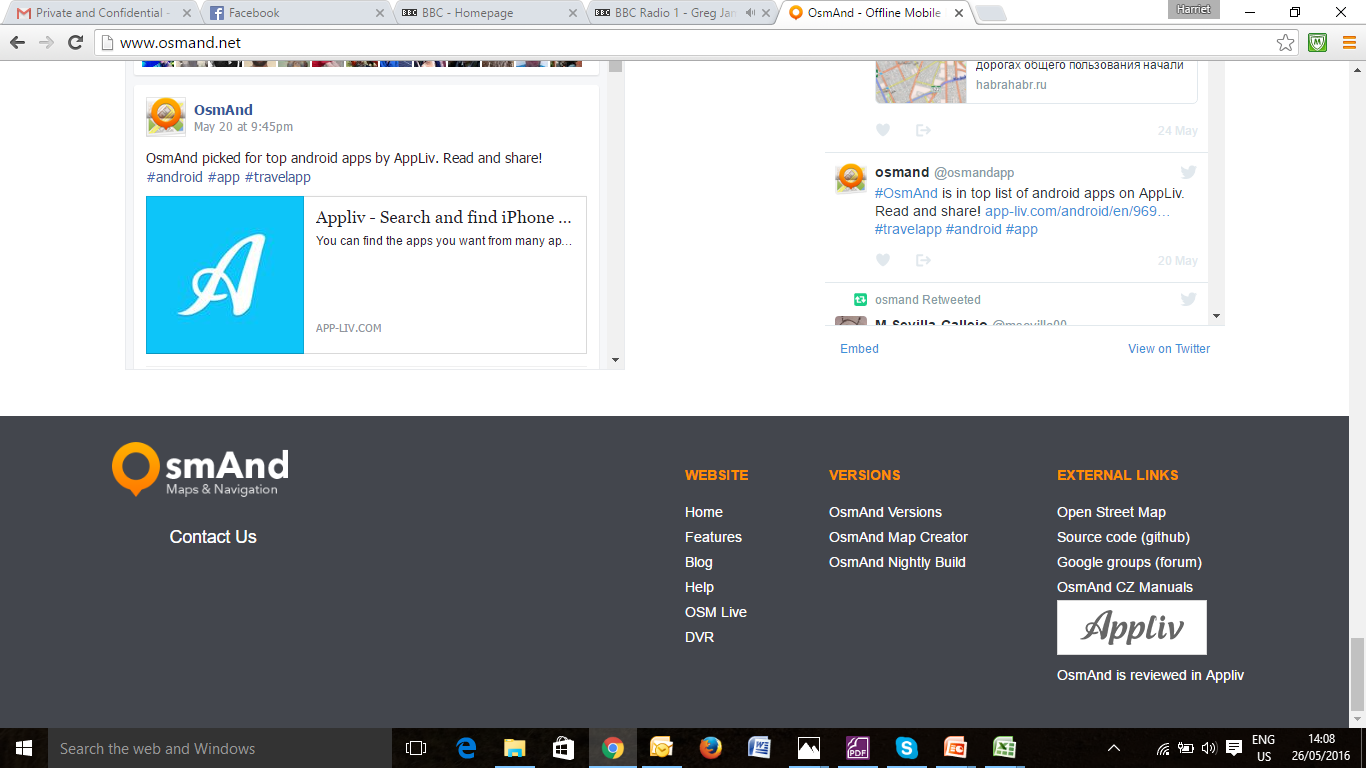 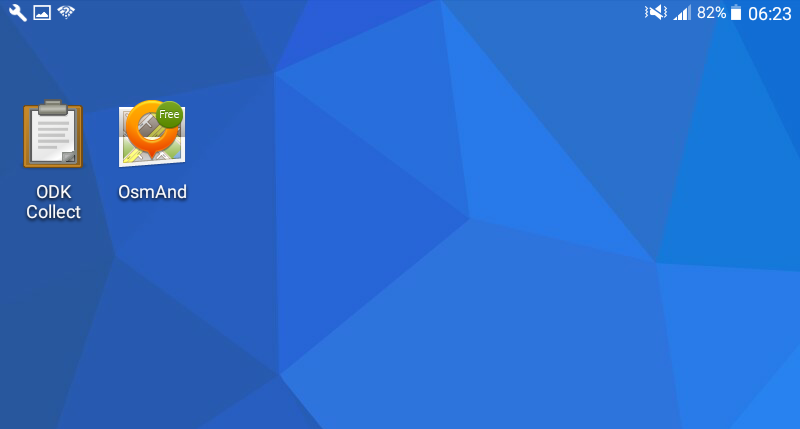 Click on Osmand symbol to open Application
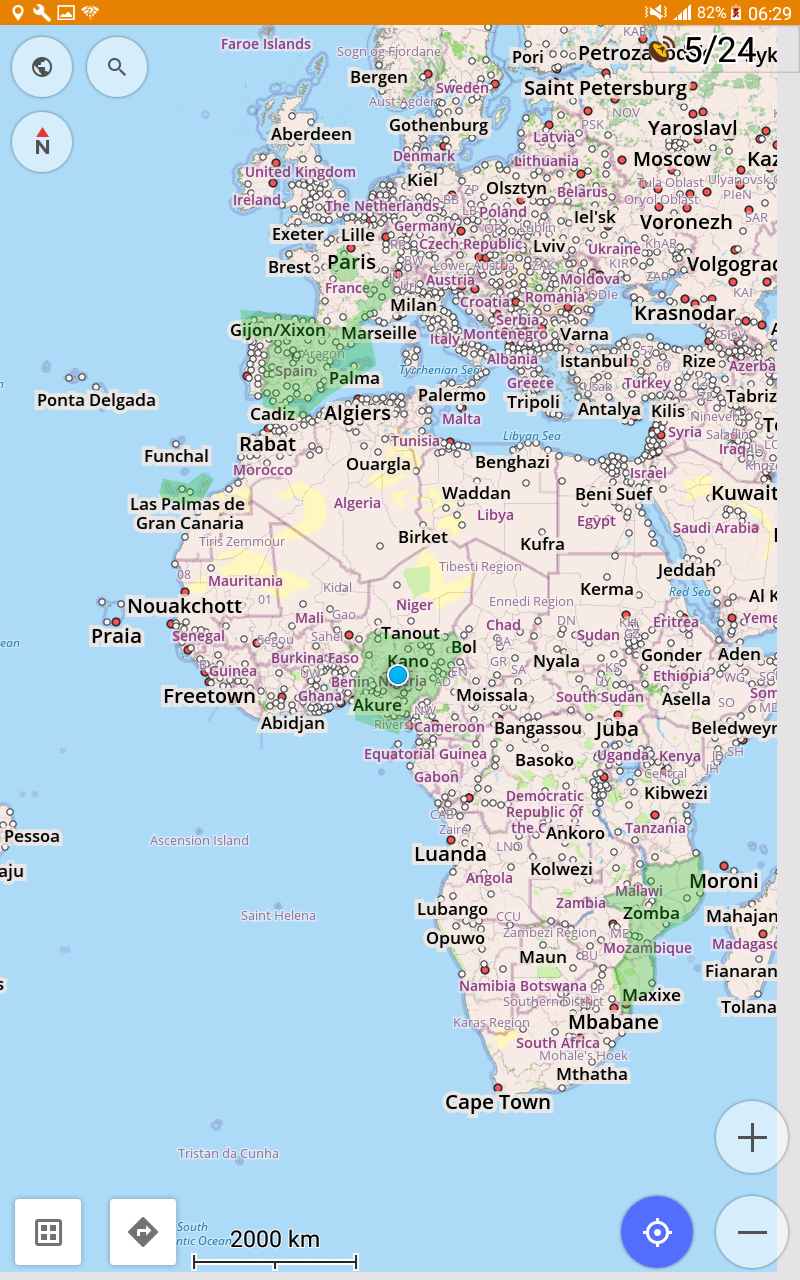 Household listing
Menu
North
Jump to your location detail
Your location
Zoom in and out
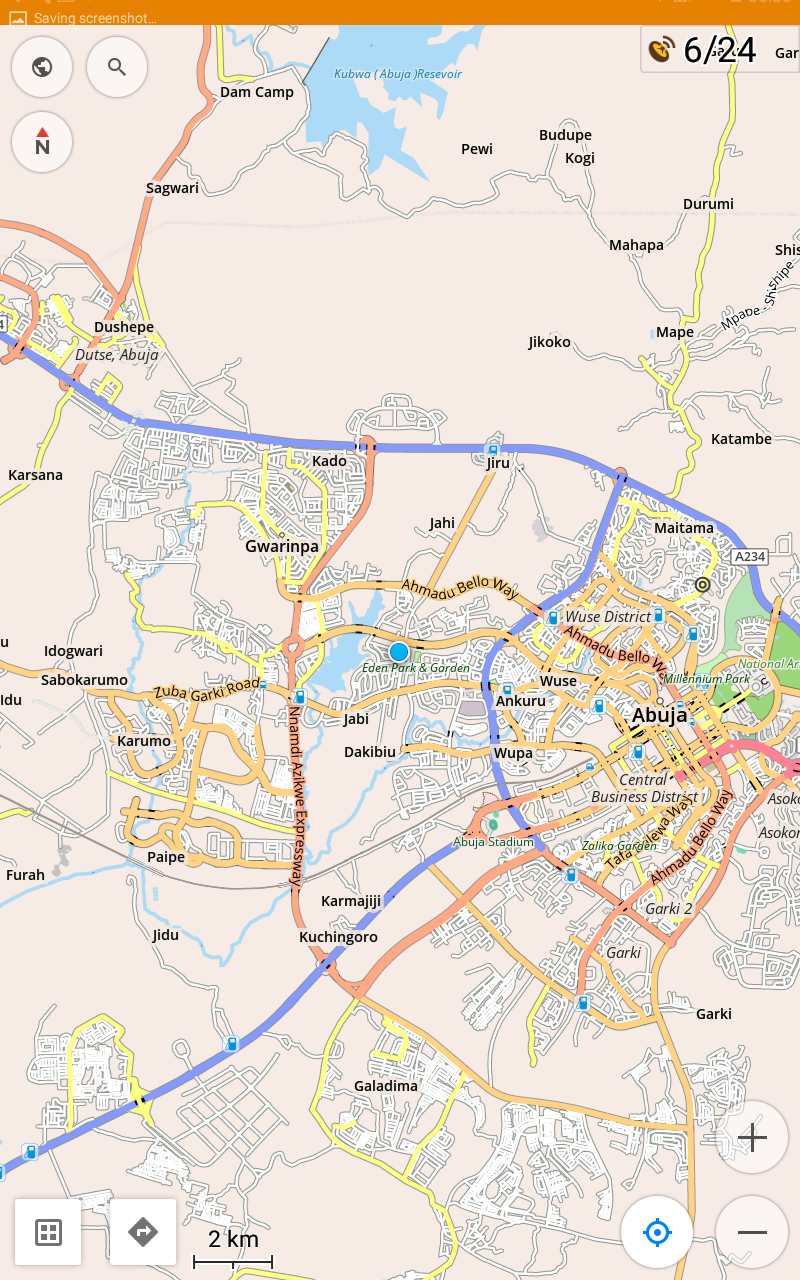 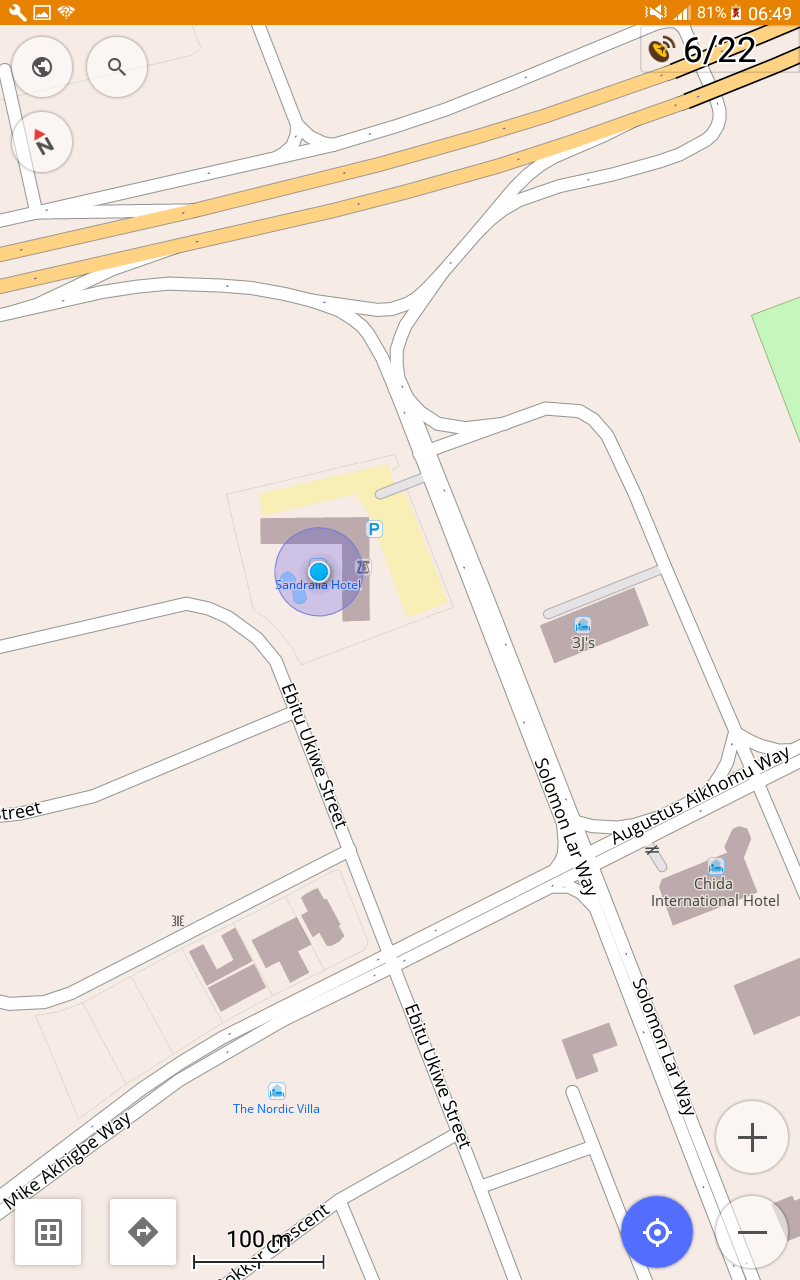 North
Scale
Accuracy of GPS
Example from Ebonyi
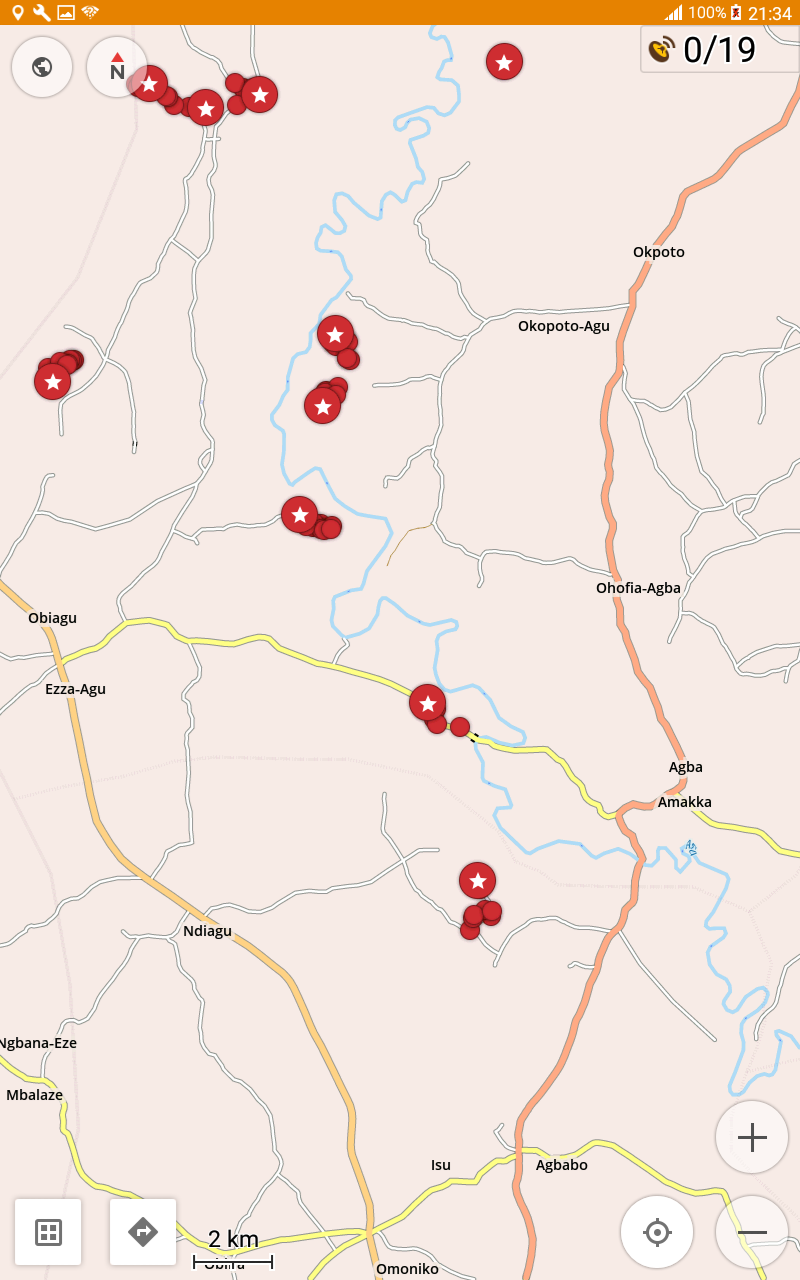 Clusters with HH
Example from Ebonyi
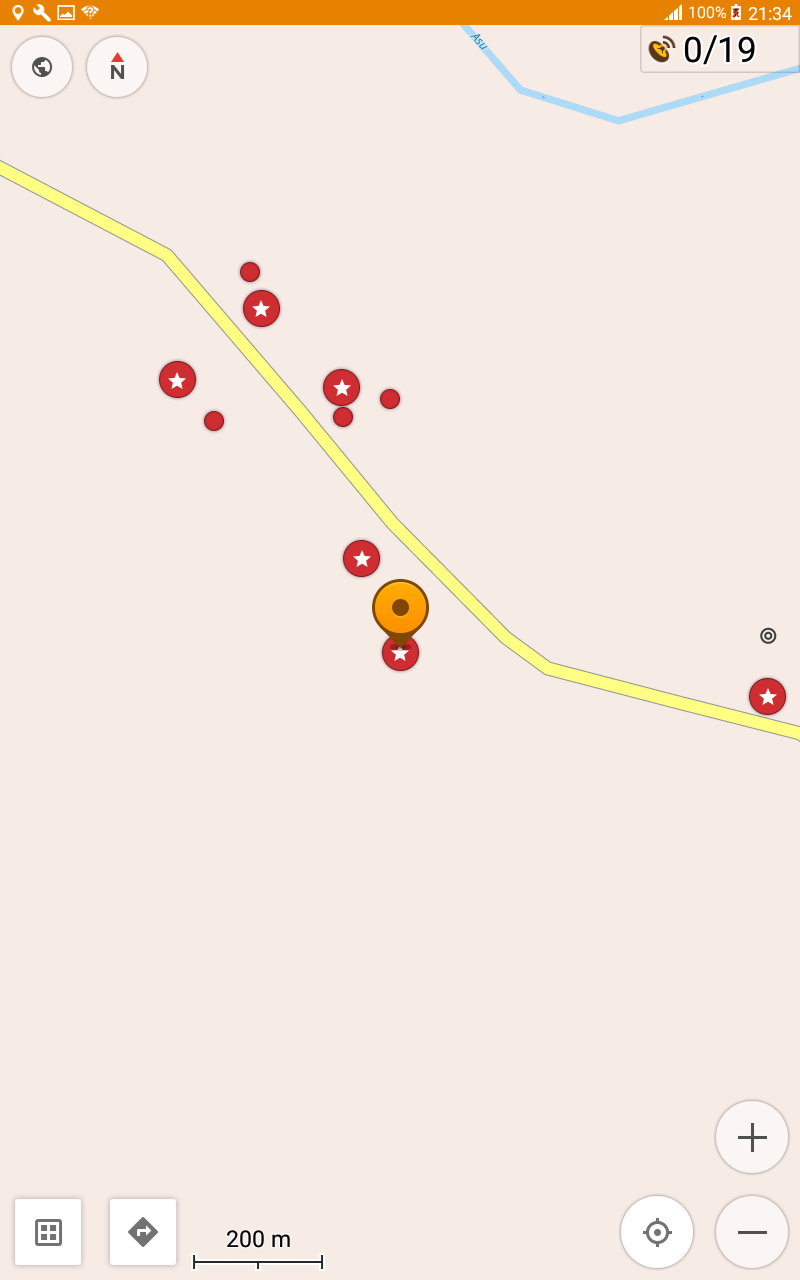 Click on HH
Example from Ebonyi
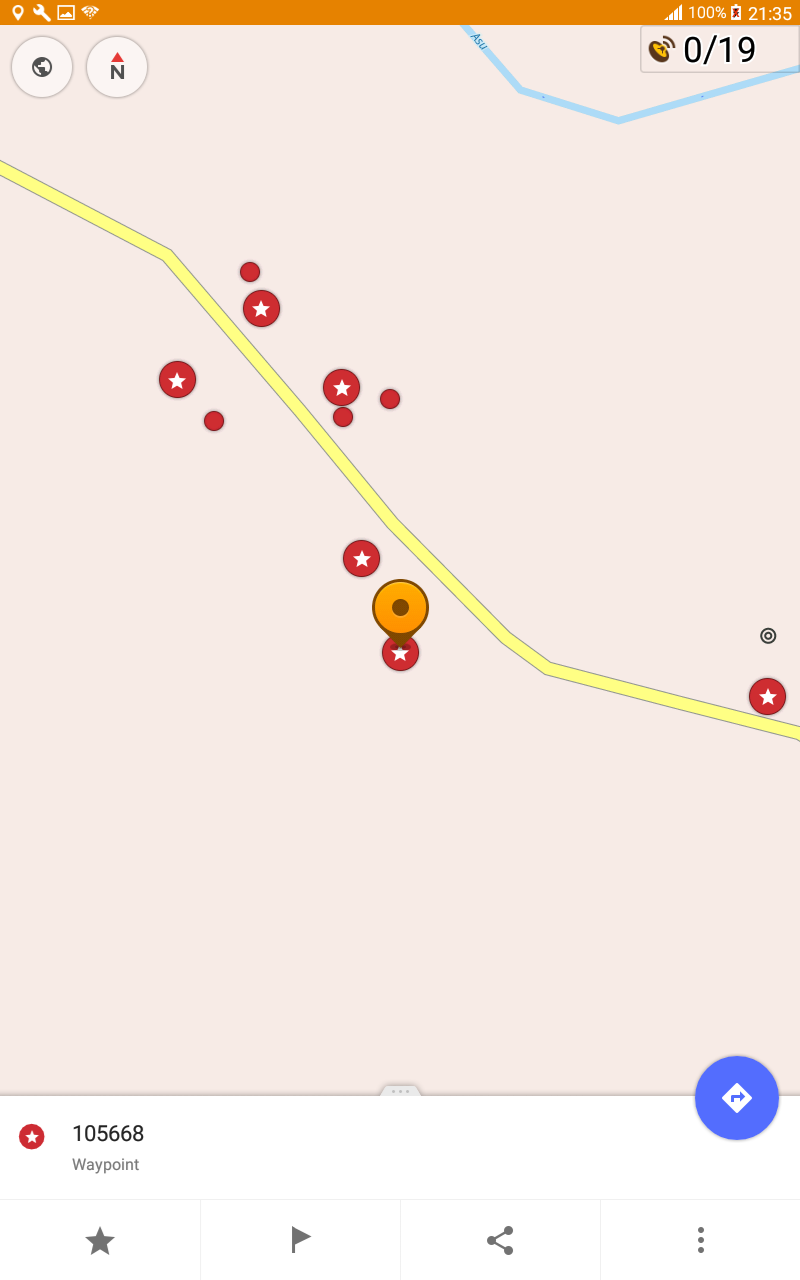 HH number will appear,
Click on red dot…
Example from Ebonyi
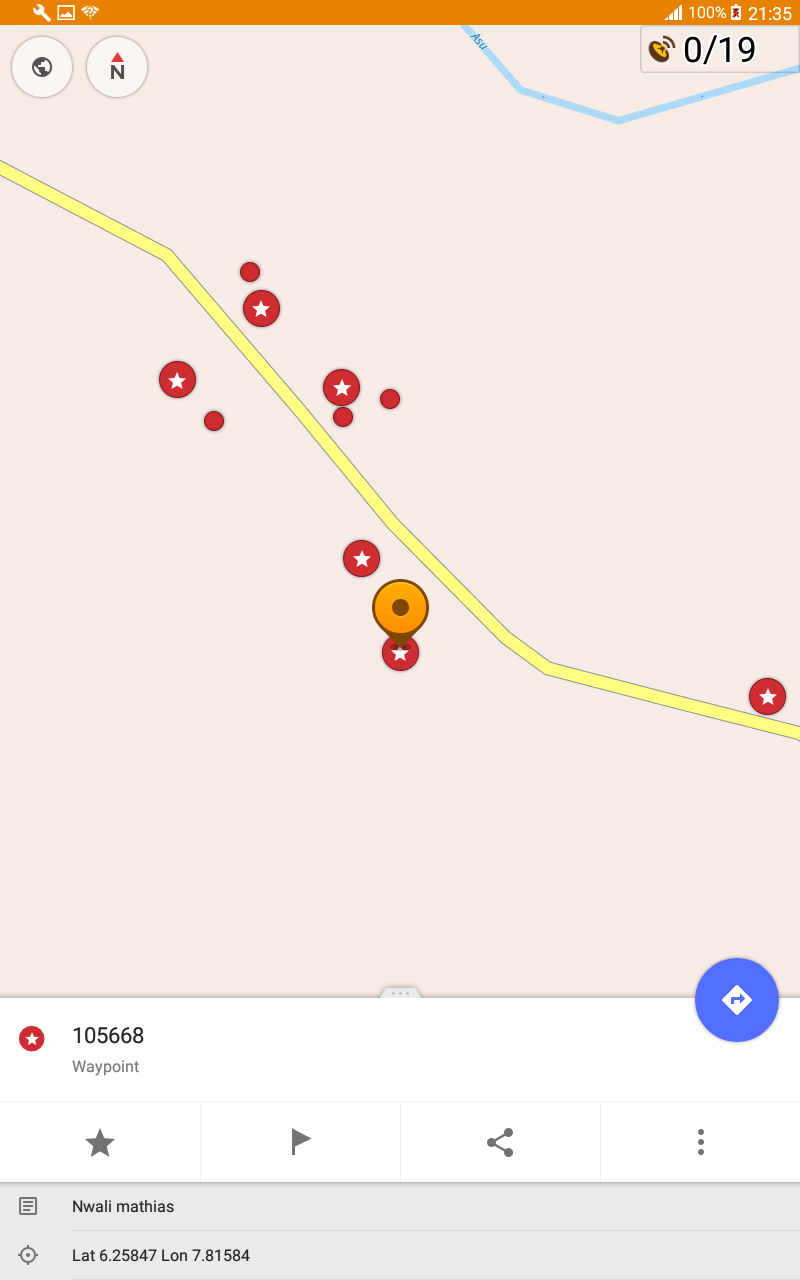 Name and GPS will appear
Process in the field
From list and map decide on the best order of visiting households
You can see your position and an arrow as you move
This will assist to find the route to the house (if you need it)
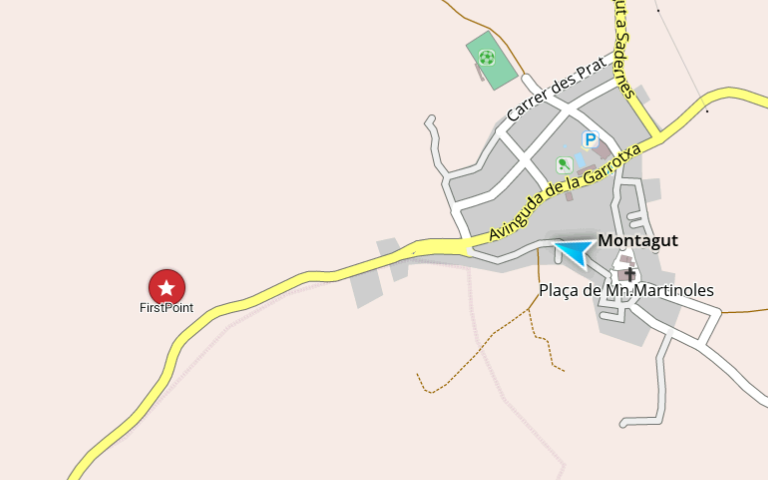 Exercise
We have identified four locations around the training site
They are named “point 1” to “point 6” and have names
Divide into groups and go find the points
Group 1 starts with point 1 etc.
Then move to the next point nearest to you